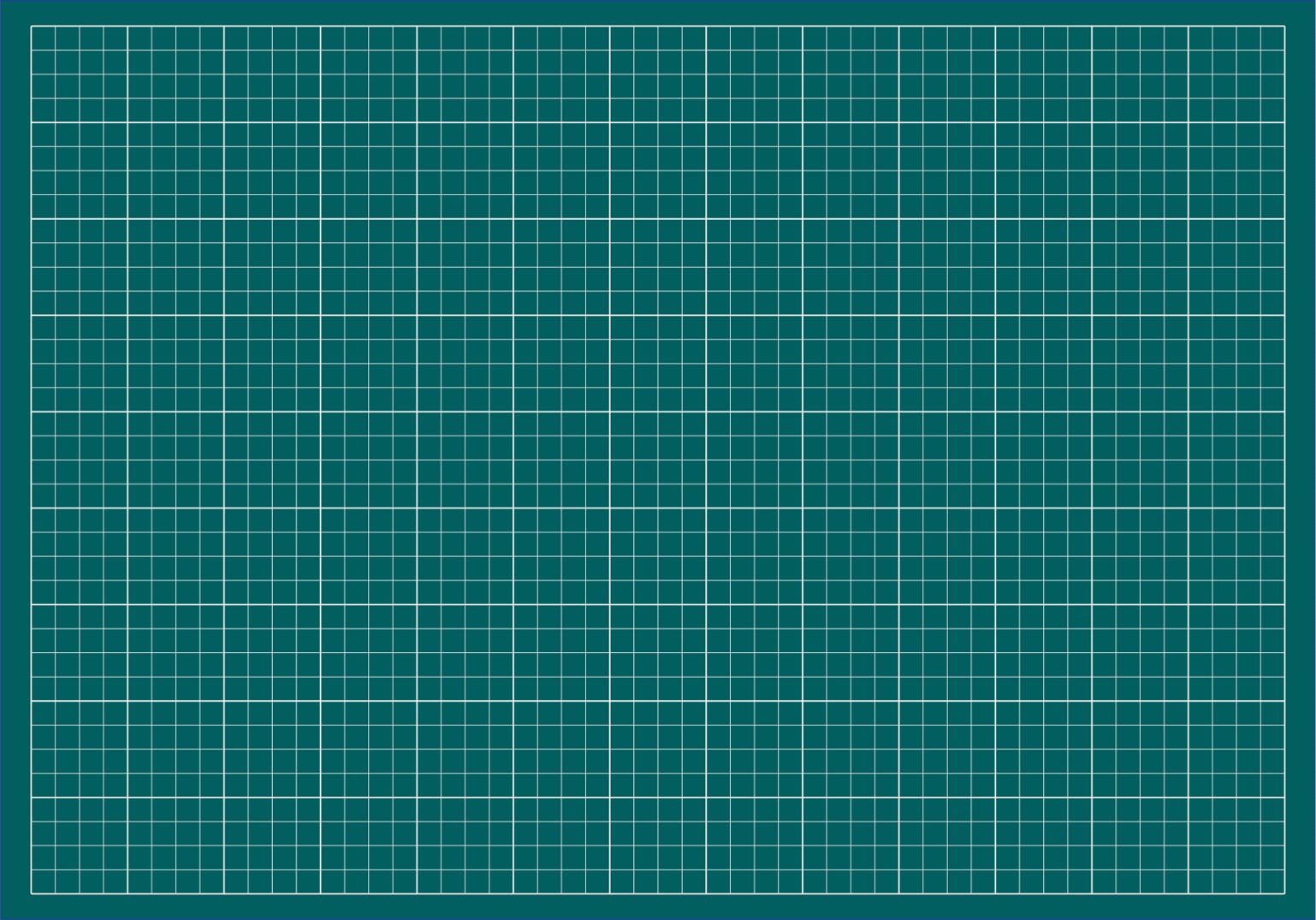 Thứ năm  ngày 27 tháng 1 năm 2022
Toán
Luyện tập
Bài 1.
>
=
b)
a)
1000g..          ..1kg
  
950g..        ..1kg
  
 1km..         ..1200m
7766..       .7676

8453........8435

9102........9120
>
<
=
>
<
<
<
Nếu hai số có cùng số chữ số thì so sánh từng cặp chữ số ở cùng một hàng, kể từ trái sang phải
Bài 2. Viết các số  4208 ;4802 ;4280 ;4082:
a)Theo thứ tự từ bé đến lớn:


b) Theo thứ tự từ lớn đến bé:
4082 ;  4208 ;  4280 ;   4802 .
4802  ;  4280 ;   4208 ; 4082.
Bài 3. Viết:
a) Số bé nhất có ba chữ số;

b) Số bé nhất có bốn chữ số;

c) Số lớn nhất có ba chữ số;

d) Số lớn nhất có bốn chữ số;
100
1000
999
9999
Bài 4.
a) Trung điểm của đoạn thẳng AB ứng với số nào ?
A
B
M
0
600
100
500
200
400
300
300